Information theory: Entropy measure
1
The entropy formula,





Pr(cj) is the probability of class cj in data set D 
We use entropy as a measure of impurity or disorder of data set D. (Or, a measure of information in a tree)
Entropy measure: let us get a feeling
As the data become purer and purer, the entropy value becomes smaller and smaller. This is useful to us!
2
Information gain
3
Given a set of examples D, we first compute its entropy:


If we make attribute Ai, with v values, the root of the current tree, this will partition D into v subsets D1, D2 …, Dv . The expected entropy if Ai is used as the current root:
Information gain (cont …)
4
Information gained by selecting attribute Ai to branch or to partition the data is 


We choose the attribute with the highest gain to branch/split the current tree.
The loan data
Approved or not
5
An example
6
Own_house is the best choice for the root.
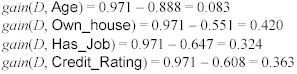